Sleep-Related Death Data
Safe Sleep Collaborative Meeting
Erin Hodson, MPH, Epidemiologist
Safe Sleep Behaviors
AAP Recommended Safe Sleep Behaviors
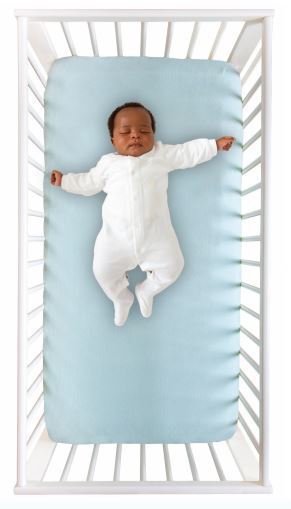 Safe sleep practices recommended by the AAP include:
Placing the baby on his or her back at all sleep times – including naps and at night.
Using a firm sleep surface, such as a safety-approved mattress and crib.
Keeping soft objects and loose bedding out of the baby’s sleep area.
Sharing a room with baby, but not the same bed.
PRAMS Data
What is PRAMS?
Pregnancy Risk Assessment Monitoring System 
Purpose: Collect state-specific population-based data on maternal attitudes and
experiences before, during and shortly after 
      pregnancy
The PRAMS sample is chosen from all women who had a live birth recently, so findings can be applied to the state’s entire population of women who have recently delivered a live-born infant 
PRAMS provides data for state health officials to use to improve the  health of mothers and infants.
Safe Sleep Practices by Race/EthnicityTennessee, 2017-2018
TN=82%
TN=80%
TN=58%
Data Source:  Tennessee Pregnancy Risk Assessment Monitoring System (PRAMS), 2017–2018; Tennessee Department of Health, Office of Population Health Surveillance; Division of Population Health Assessment.  Prepared May 2021 by Division of Family Health and Wellness.
Baby’s Usual Sleep Place by Race/EthnicityTennessee, 2017-2018
Data Source:  Tennessee Pregnancy Risk Assessment Monitoring System (PRAMS), 2017–2018; Tennessee Department of Health, Office of Population Health Surveillance; Division of Population Health Assessment.  Prepared May 2021 by Division of Family Health and Wellness.
How Baby Sleeps by Race/EthnicityTennessee, 2017-2018
TN=47%
Data Source:  Tennessee Pregnancy Risk Assessment Monitoring System (PRAMS), 2017–2018; Tennessee Department of Health, Office of Population Health Surveillance; Division of Population Health Assessment.  Prepared May 2021 by Division of Family Health and Wellness.
Safe Sleep Practices by Maternal AgeTennessee, 2017-2018
TN=80%
TN=82%
TN=58%
Data Source:  Tennessee Pregnancy Risk Assessment Monitoring System (PRAMS), 2017–2018; Tennessee Department of Health, Office of Population Health Surveillance; Division of Population Health Assessment.  Prepared May 2021 by Division of Family Health and Wellness.
Baby’s Usual Sleep Place by Maternal AgeTennessee, 2017-2018
Data Source:  Tennessee Pregnancy Risk Assessment Monitoring System (PRAMS), 2017–2018; Tennessee Department of Health, Office of Population Health Surveillance; Division of Population Health Assessment.  Prepared May 2021 by Division of Family Health and Wellness.
How Baby Sleeps by Maternal AgeTennessee, 2017-2018
Data Source:  Tennessee Pregnancy Risk Assessment Monitoring System (PRAMS), 2017–2018; Tennessee Department of Health, Office of Population Health Surveillance; Division of Population Health Assessment.  Prepared May 2021 by Division of Family Health and Wellness.
Did Medical Professional Tell You the Following? Tennessee Mothers by Race/Ethnicity, 2017-2018
TN=92%
TN=97%
TN=92%
TN=58%
Data Source:  Tennessee Pregnancy Risk Assessment Monitoring System (PRAMS), 2017–2018; Tennessee Department of Health, Office of Population Health Surveillance; Division of Population Health Assessment.  Prepared May 2021 by Division of Family Health and Wellness.
Did Medical Professional Tell You the Following? Tennessee Mothers by Age, 2017-2018
TN=92%
TN=57%
TN=92%
TN=97%
Data Source:  Tennessee Pregnancy Risk Assessment Monitoring System (PRAMS), 2017–2018; Tennessee Department of Health, Office of Population Health Surveillance; Division of Population Health Assessment.  Prepared May 2021 by Division of Family Health and Wellness.
Gap Between Recommended and Actual Behavior:Placing Baby to Sleep on Back
Data Source:  Tennessee Pregnancy Risk Assessment Monitoring System (PRAMS), 2017–2018; Tennessee Department of Health, Office of Population Health Surveillance; Division of Population Health Assessment.  Prepared May 2021 by Division of Family Health and Wellness.
Sleep-Related Infant Death
Overall and Sleep-Related Infant DeathsTennessee, 2015-2019
Data Source: Tennessee Department of Health, Office of Vital Records & Statistics, Death Statistical System; Tennessee Department of Health, Division of Family Health and Wellness, Child Fatality Review Database.  Prepared April 2019 by Division of Family Health and Wellness.
Racial Disparity in Sleep-Related Infant DeathTennessee, 2015-2019
Rate amongst Black infants nearly 4 times as high as rate amongst White infants
Data Source: Tennessee Department of Health, Division of Family Health and Wellness, Child Fatality Review Database. Prepared May 2021 by Division of Family Health and Wellness.
Infant Age at Time of Sleep-Related DeathTennessee, 2015-2019
Data Source: Tennessee Department of Health, Division of Family Health and Wellness, Child Fatality Review Database. Prepared April 2019 by Division of Family Health and Wellness.
Infant Age at Time of Sleep-Related DeathTennessee, 2015-2019
80% of sleep-related infant deaths occurred when infant was under 5 months of age
Data Source: Tennessee Department of Health, Division of Family Health and Wellness, Child Fatality Review Database. Prepared April 2019 by Division of Family Health and Wellness.
Rate of Sleep-Related Infant Death by RegionTennessee, 2015-2019
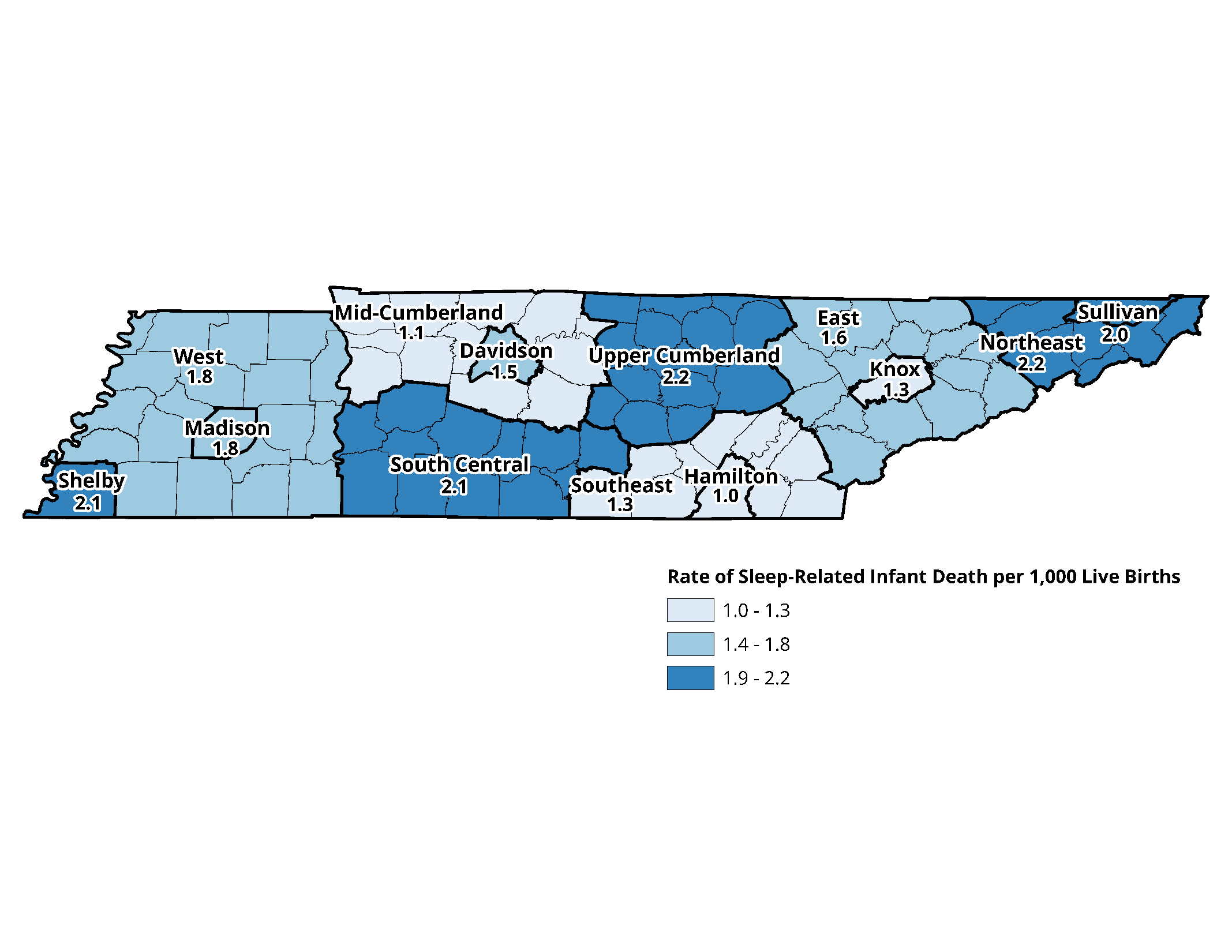 Data Source: Tennessee Department of Health, Division of Family Health and Wellness, Child Fatality Review Database. Prepared May 2021 by Division of Family Health and Wellness.
Where was baby placed to sleep?Tennessee, 2015-2019
Data Source: Tennessee Department of Health, Division of Family Health and Wellness, Child Fatality Review Database. Prepared May 2021 by Division of Family Health and Wellness.
Where was baby placed to sleep?Tennessee, 2015-2019
Data Source: Tennessee Department of Health, Division of Family Health and Wellness, Child Fatality Review Database. Prepared May 2021 by Division of Family Health and Wellness.
Contributing Factors in Sleep-Related Infant DeathsTennessee, 2015-2019
Data Source: Tennessee Department of Health, Division of Family Health and Wellness, Child Fatality Review Database. Prepared May 2021 by Division of Family Health and Wellness.
Contributing Factors in Sleep-Related Infant DeathsTennessee, 2015-2019
Data Source: Tennessee Department of Health, Division of Family Health and Wellness, Child Fatality Review Database. Prepared May 2021 by Division of Family Health and Wellness.
Contributing Factors in Sleep-Related Infant Deathsby Region, 2015-2019
Leading Contributing Factor
Data Source: Tennessee Department of Health, Division of Family Health and Wellness, Child Fatality Review Database. Prepared May 2021 by Division of Family Health and Wellness.
Safe Sleep Diaper Bag
Safe Sleep Diaper Bag Data
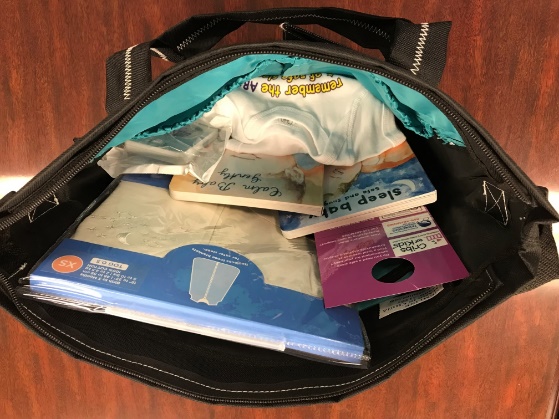 Partnership with Community Health Access and Navigation in Tennessee (CHANT)

652 diaper bags distributed from January 2019-April 2021

Recipients were 34% Black, 60% White
Most common age group: 25-34 (42%)
Three-fourths (75%) received bag after their infant’s birth
68% were covered by TennCare, 15% had no health insurance
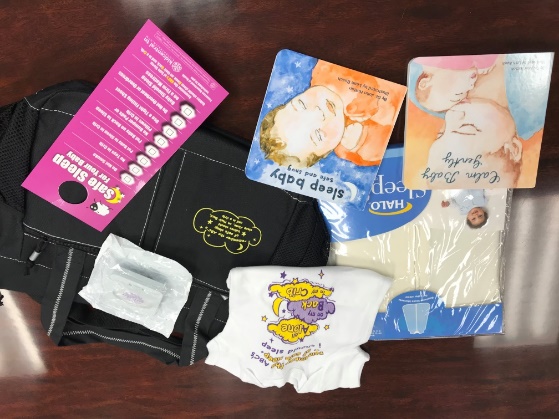 CHANT Recipients by Region
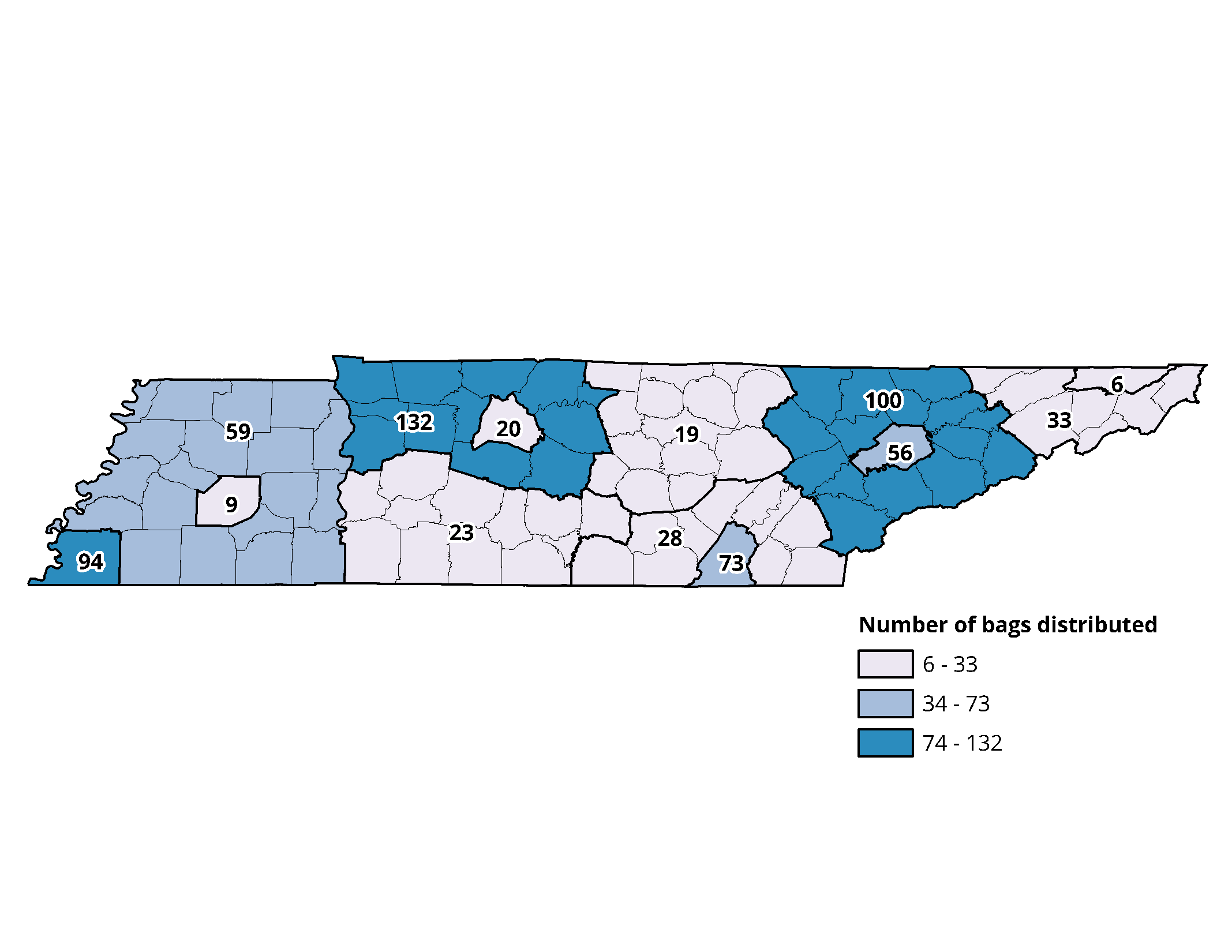 Data to Date
At follow-up visit…
Of those that changed their behavior, caregivers reported that they had started placing their baby…
Reported reading the books and written materials
Reported that the items in the bag had caused them to change the way the put their infant to sleep
Contact Information
Ibitola Asaolu, DrPH, MPH, Epidemiologist
ibitola.asaolu@tn.gov
615-253-0374
Erin Hodson, MPH, Epidemiologist
Erin.Hodson@tn.gov
615-253-2802
29